Non - Academic Requirements & Placements ORIENTATION
PN-BScN George Brown
WHAT ARE NARs?
Non-Academic Requirements (NARs) are documents required for your clinical placements.

NARs include: 
Criminal Record Check with Vulnerable Sector Screening
Communicable Disease Form and serology
Tetanus immunization within the last 10 years
N95 Mask Fit
CPR certification (BLS, HCP or Level C)
2 Step TB test
Health & Safety training and IPAC modules
Proof of Influenza Immunization
Proof of COVID Immunization with Booster
WHY ARE NARs
IMPORTANT?
Nurses work with vulnerable populations that are highly prone to illness due to compromised immune systems. 
NARs protect students, staff and patients. 
NARs are requirements of the Public Hospitals Act.
Students cannot attend clinical practice unless NARs are completed by November 15th.
COMMUNICABLE DISEASE FORM
WHAT IS IT? 
Evidence of immunization history and serology reports
Proof that immunizations are up-to-date and complete
WHERE CAN I GET THIS DONE?
Healthcare provider (ie. Physician, Nurse Practitioner)
Trent Health Services is not able to provide this service.
Students should start this process as soon as possible!
CRIMINAL RECORD CHECK WITH VULNERABLE SECTOR SCREENING
WHAT IS IT? 
Report provided by your local police service
This process can take 8-12 weeks to complete, so apply for your Criminal Record Check (CRC) with VSS as soon as possible!
Students residing in Toronto can apply online.  Please contact Dianne Diniz diannediniz@trentu.ca with any further questions.  See next slide for more details.
Students living outside of Toronto can obtain the letter needed from the NARs at Trent U blackboard site.  The letter is posted and students to complete and use as needed.
Students should start this process as soon as possible!
TORONTO Vulnerable Sector Check Process
Visit the link below to submit your application: https://www.tps.ca/services/police-record-checks/

You will need to provide the Trent agency code/Program #:202309TPSONBC356 (cnt: 0)

You will need two pieces of government-issued identification – one must include your photograph and signature, and one must include your full name and date of birth.

Acceptable forms of government-issued identification:

Photo Identification: Driver's License | Government Employment Card | Military Employment Card | Age of Majority Card | Canadian Citizenship Card | Indian Status Card | International Student Card | Passport | Permanent Resident Card | Firearms Acquisition Certificate | Ontario Photo Card | BYID Card (Liquor Control Board of Ontario) | Canadian National Institute for the Blind Card
       
Non-Photo Identification: Birth Certificate | Baptismal Certificate | Hunting License | Fishing License | Ontario Outdoors Card | Hospital Card | Immigration Papers

Ontario Health Cards cannot be accepted for identification purposes
TUBERCULOSIS (TB) SKIN TESTING
WHAT IS IT? 
Determines if you have ever been exposed to Tuberculosis (TB)
A Two-Step Test is required in the first year (as part of the Immunization and Communicable Disease Form)
If you have had a Two-Step Test within the past 12 months:
Provide proof of the Two-Step Test and complete a One-Step Test
WHERE CAN I GET THIS DONE?
Healthcare provider, walk-in clinic, public health
TFSON Simulation Hub service announcements will be posted to the NARs at Trent U
MASK FIT TESTING
WHAT IS IT? 
N95 masks cover the nose and mouth and filter airborne particulates and microorganisms
A mask fit test is required to identify which mask size a student needs to be fully protected

WHERE CAN I GET THIS DONE?
Colleges, Universities, other agencies
TFSON Simulation Hub service announcements will be posted to the NARs at Trent U
CPR
WHAT IS IT? 
Cardiopulmonary resuscitation (CPR) is a life-saving technique that can help to keep blood and oxygen flowing during an emergency
CPR courses accepted: Level-C, BLS, or HCP 
Fully web-based courses are not accepted, must include an in-person component

WHERE CAN I GET THIS DONE?
Colleges, Universities, places of employment, other public agencies
TFSON Simulation Hub service announcements will be posted to the NARs at Trent U
MANDATORY MINISTRY REQUIREMENTS
WHAT ARE THEY? 
There are five Ministry-required health and safety modules that you need to complete. These modules include: 
The Ministry of Health - Health & Safety Awareness Training
Workplace Violence & Harassment Training
Workplace Hazardous Materials Information System (WHMIS) 
Accessibility for Ontarians with Disabilities Act.
IPAC Modules 
These modules need to be completed through the NARs at Trent U 2023 on Blackboard and are only required in the first year.
Students should start this process as soon as possible!
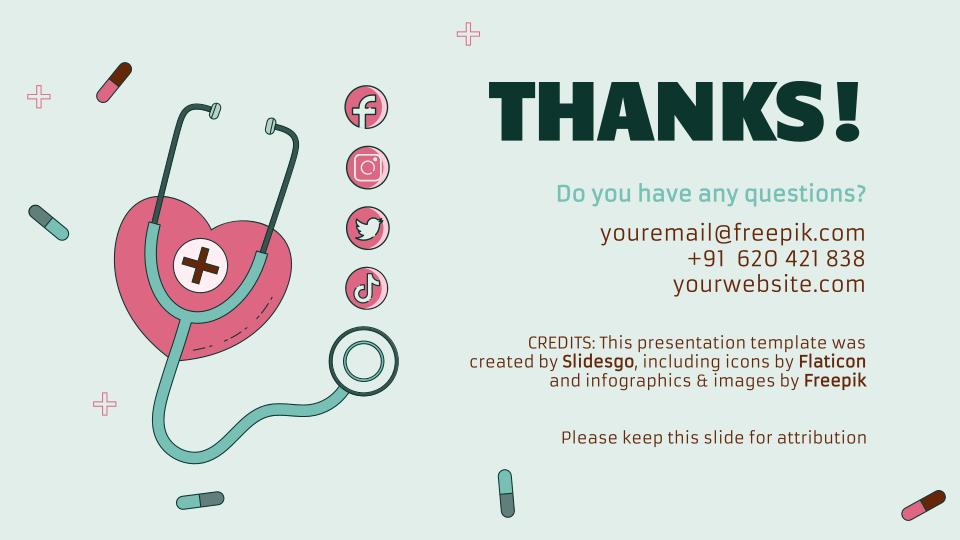 CONSENT & CONFIDENTIALITY FORMS
WHAT ARE THEY? 
These modules need to be completed through the NARs at Trent U 2023 on Blackboard and are only required in the first year.
Complete all forms and submit via dropboxes 
HSPnet Consent Form for Use & Disclosure of Student Information
Student Declaration of Understanding- Workplace Safety & Insurance Board or Private Insurance Coverage for Students on Program Related Placements x2
PRHC Postsecondary Student Unpaid Work Placement Release Form
Peterborough Regional Health Centre Confidentiality Agreement
Trent University Photo/Image Release and Waiver
Lakeridge Health Statement of Confidentiality
Trent University Consent Form for Use & Disclosure of Student Information
Students should start this process as soon as possible!
SYNERGY GATEWAY
WHAT IS IT? 
Synergy Gateway is a third-party organization who reviews, verifies and stores copies of student NAR documents
Students upload documents and require an Electronic Requirements Verification (ERV) appointment 
This appointment must be booked prior to deadline
Cost: initial appointment is $52, fees apply for additional appointments

BOOK EARLY! Appointments fill up quickly.
Students should start this process as soon as possible!
NARs SUPPORT
WHAT’S AVAILABLE?
Virtual Appointments
Link to schedule an appointemnt can be found on the NARs at Trent U 2023 Blackboard site
Email 
nursingnars@trentu.ca
WHERE ARE SERVICES OFFERED?
MASK FIT
CPR
TB TEST
TFSON: Simulation Hub, Heart and Stroke Foundation, St. John's Ambulance, Canadian Red Cross, etc.
TFSON: Simulation Hub, family healthcare provider, walk-in clinic, etc.
TFSON: Simulation Hub or other agencies (colleges/universities)
POLICE CHECK WITH VSS
COMMUNICABLE DISEASE FORMS
Must contact your local police service
Healthcare provider: Physician, Nurse Practictioner
NARS
Clinical Placements
NURS 2020- Community Based (Winter 2025)
In person with a community agency
10 weeks of 16 hours/week
Clinical Days are Thursday and Friday
No placement Reading Week

NURS 3020- Acute Care (Summer 2025)
Hospital Based on a medical or surgical unit
One 12 hour shift/week 
Historically clinical days are Monday, Wednesday, Thursday or Friday
Weekends are a possibility based on capacity with our placement partners
Sites used previously: Mount Sinai, St. Michaels, Sunnybrook, Humber River, Mackenzie Health, Michael Garron (subject to change)
Clinical Placements Cont’d
NURS 4020 (Fall 2025)
Pre-consolidation
Independent Practice with Preceptor
300 hours over semester 

NURS 4021 (Winter 2026)
Final consolidation
Independent Practice with Preceptor
300 hours over semester 
Refer to student handbook re: critical care and high acuity placements

Information session held in Winter 2024 to provide more details and guidance regarding these placements.
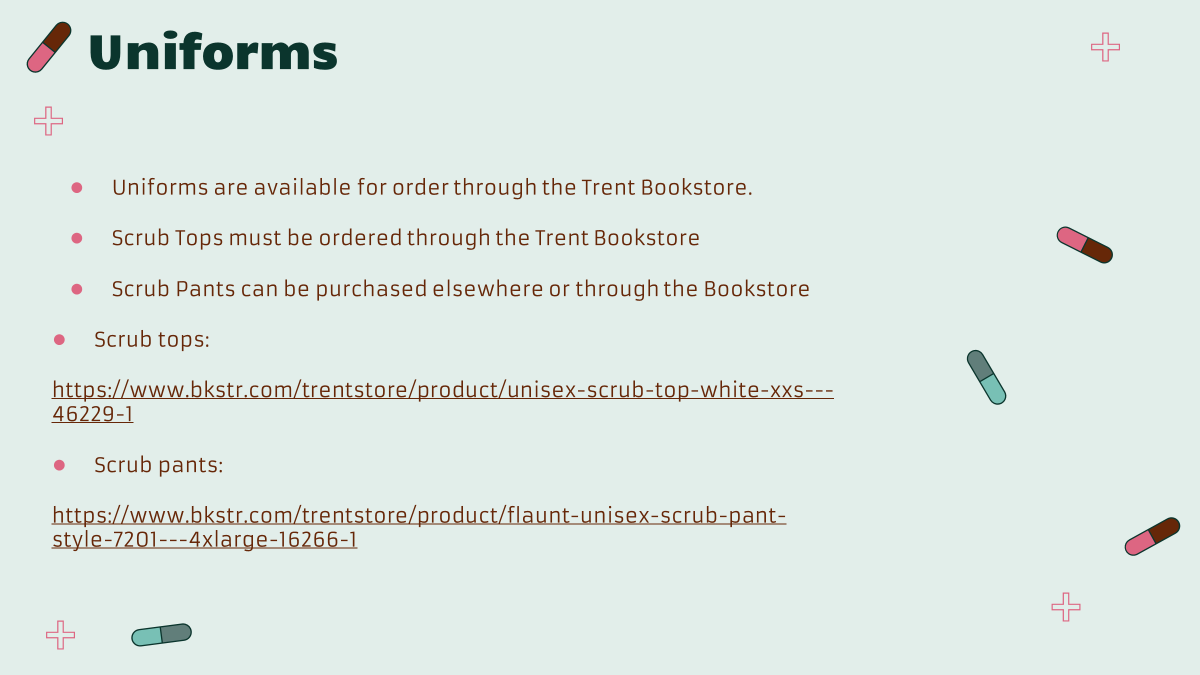 NEXT STEPS
QUESTIONS?
nursingnars@trentu.ca